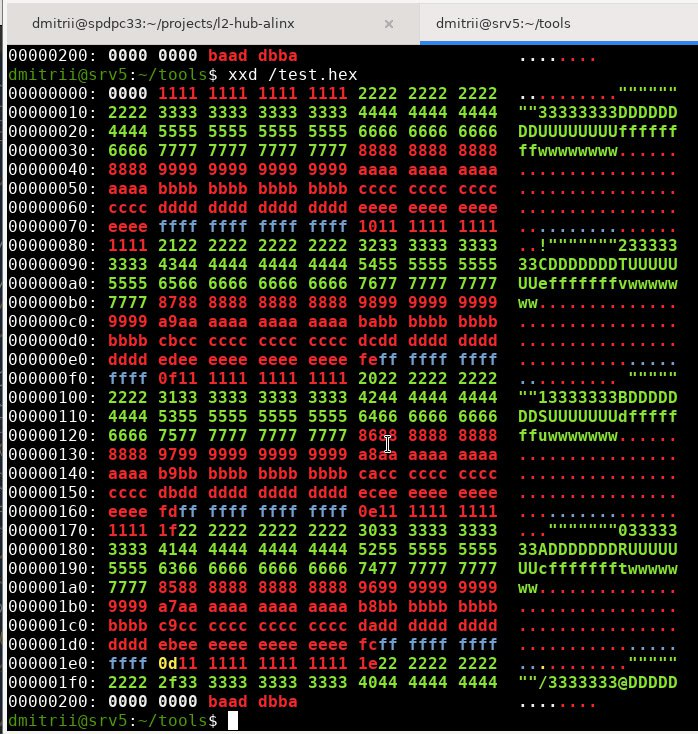 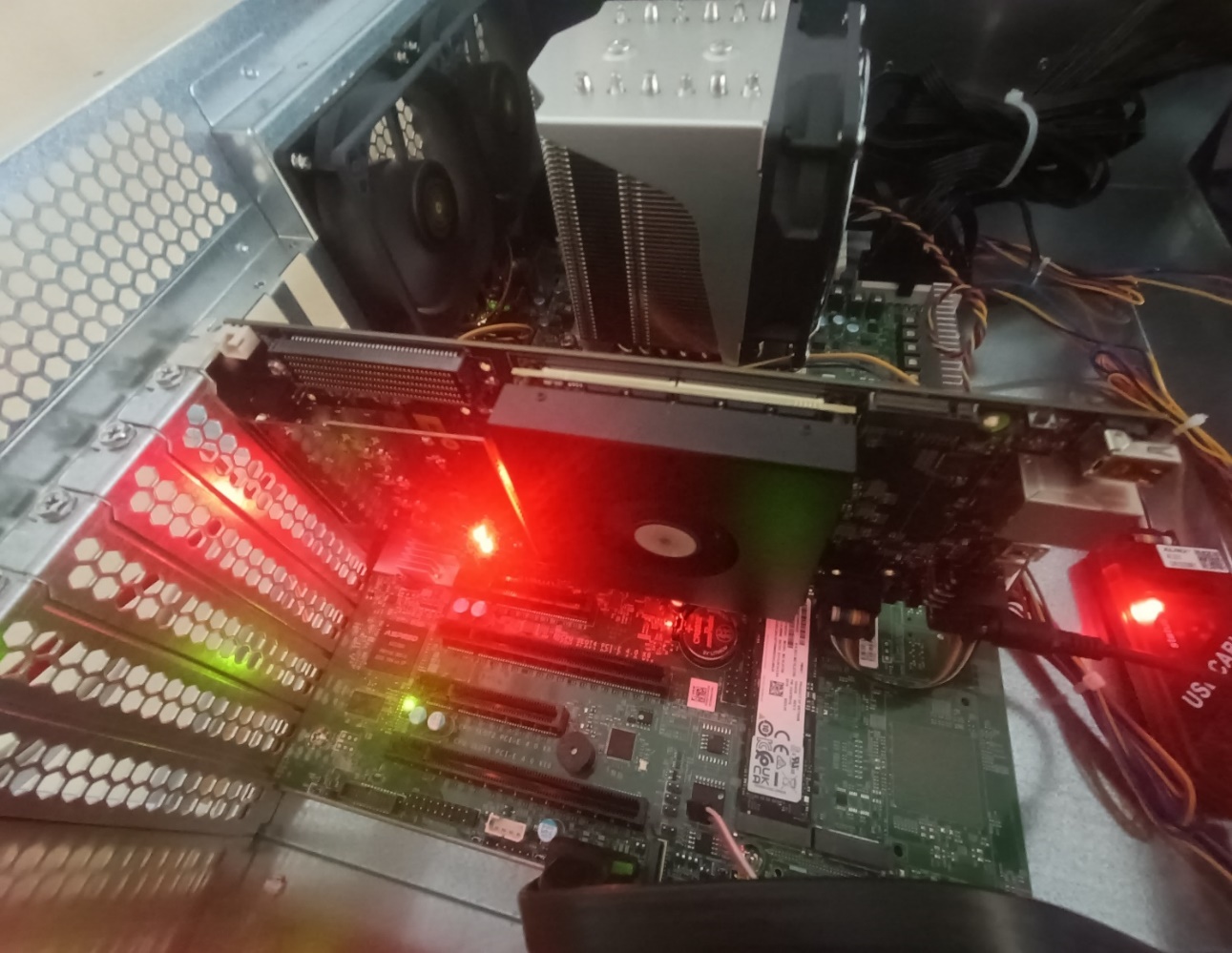 Еженедельный отчет: Разработка сопряжения L2 концентратора  и компьютера в эксперименте NICA

Ерофеев Дмитрий, 10.02.2025
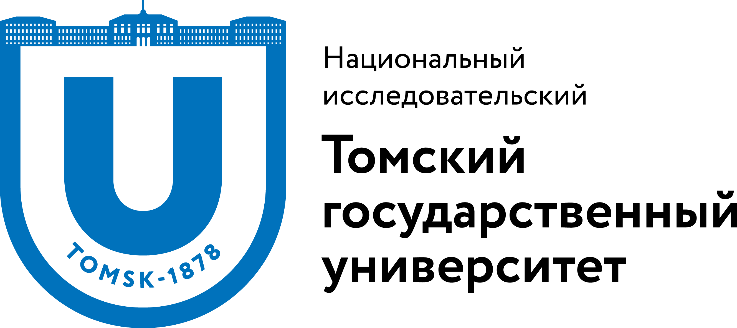 Как прошла неделя:
Попробовал свой дизайн на железе
Подготовка к ВИК
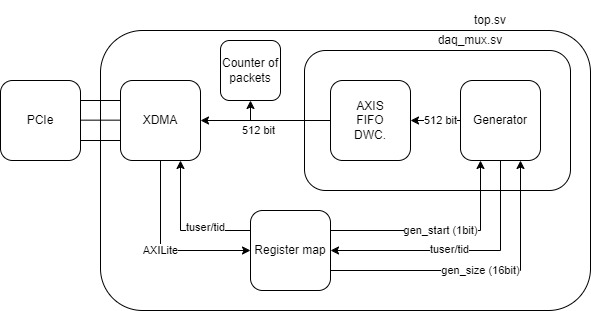 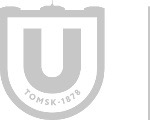 Разработка сопряжения L2 концентратора  и компьютера в эксперименте NICA
2
Спасибо за внимание!
Национальный исследовательский
Томский государственный университет
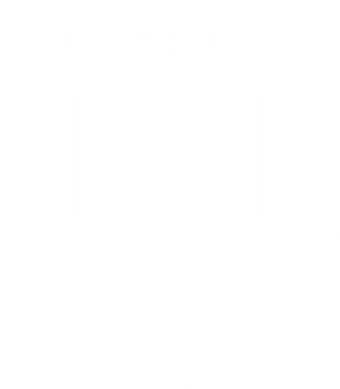 634050, г. Томск, пр. Ленина, 36
+7 (3822) 52-98-52, +7 (3822) 52-95-85 (факс)
rector@tsu.ru

www.tsu.ru